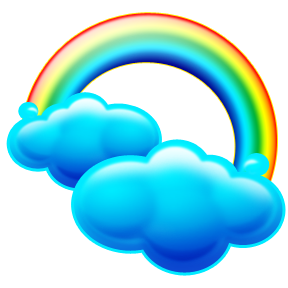 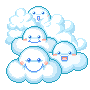 PHÒNG GD&ĐT QUẬN LONG BIÊN
TRƯỜNG MN GIA THƯỢNG
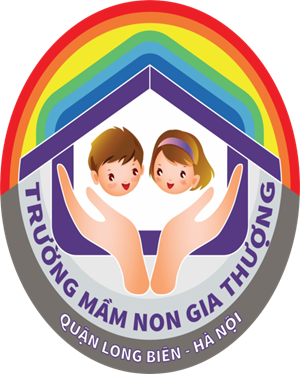 GIÁO ÁN VĂN HỌC
Giọt nước tý xíu
Giáo viên   : Phùng Thị Tuyết
Thời gian   : 20 - 25 phút
Lứa tuổi     : 4 - 5 (tuổi)
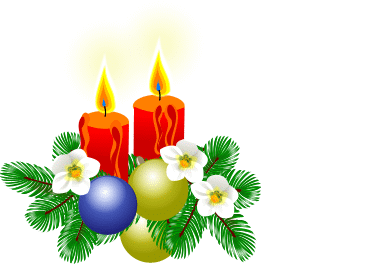 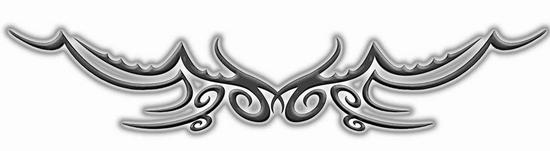 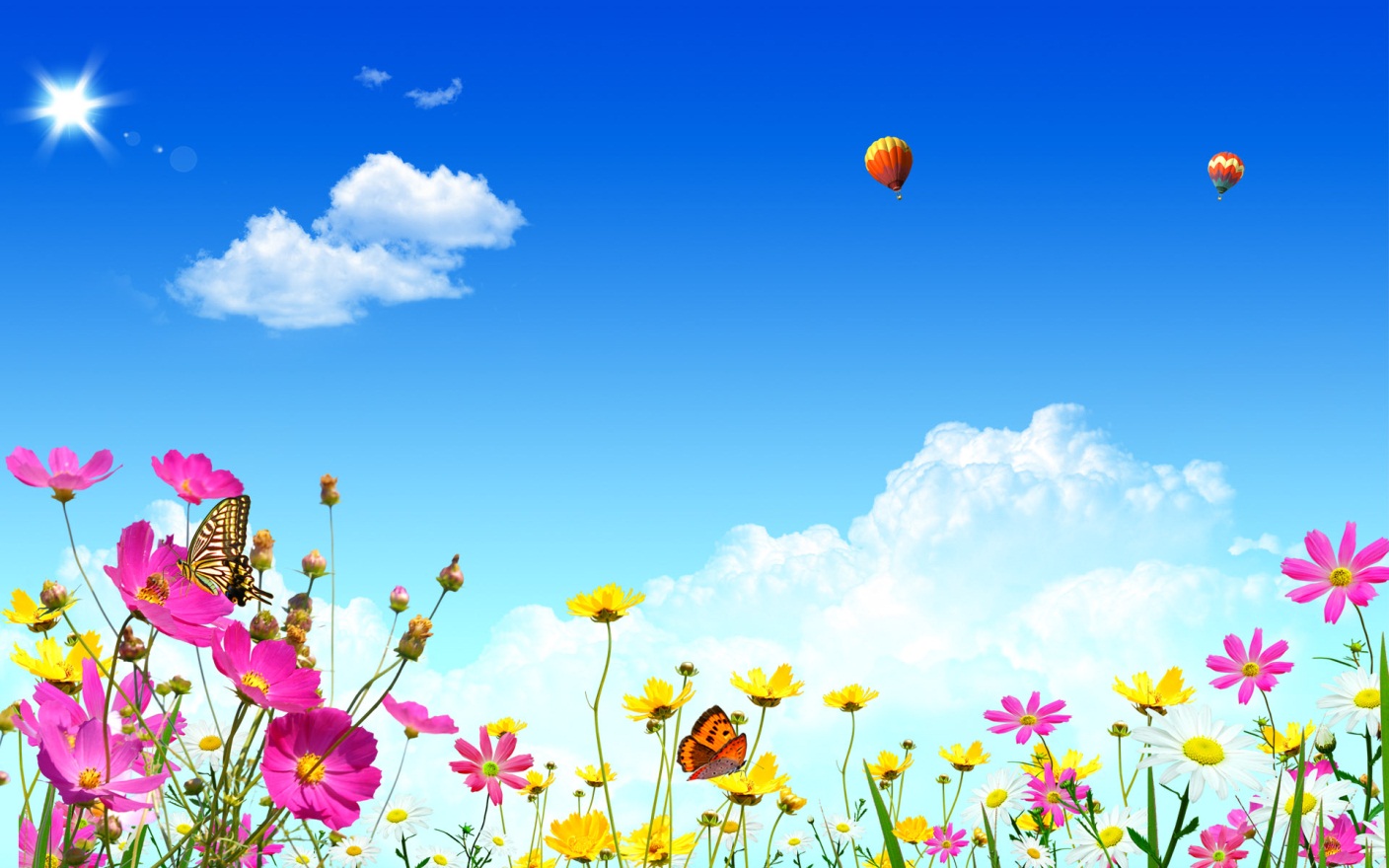 Ổn định tổ chức
 
Cô và các con hát bài hát: “Cho tôi đi làm mưa với”
Bài tập
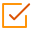 Nhấp vào nút  Quiz [/ b] để chỉnh sửa đối tượng này
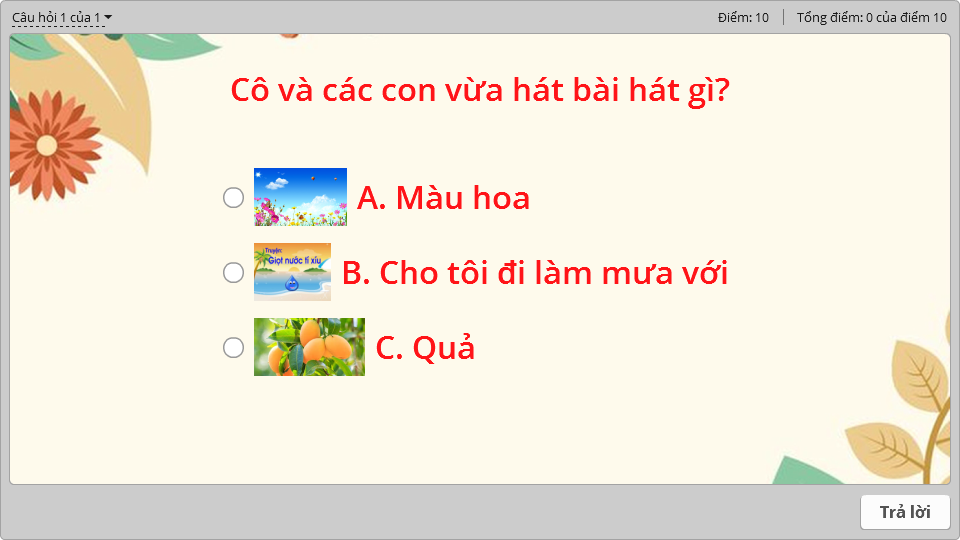 Bài tập
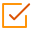 Nhấp vào nút  Quiz [/ b] để chỉnh sửa đối tượng này
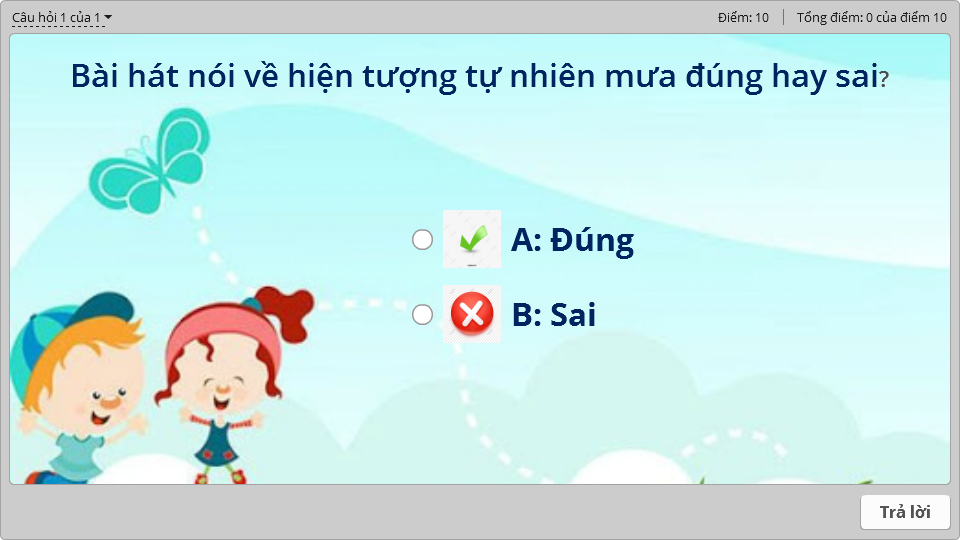 Bài tập
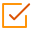 Nhấp vào nút  Quiz [/ b] để chỉnh sửa đối tượng này
Bài tập
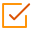 Nhấp vào nút  Quiz [/ b] để chỉnh sửa đối tượng này
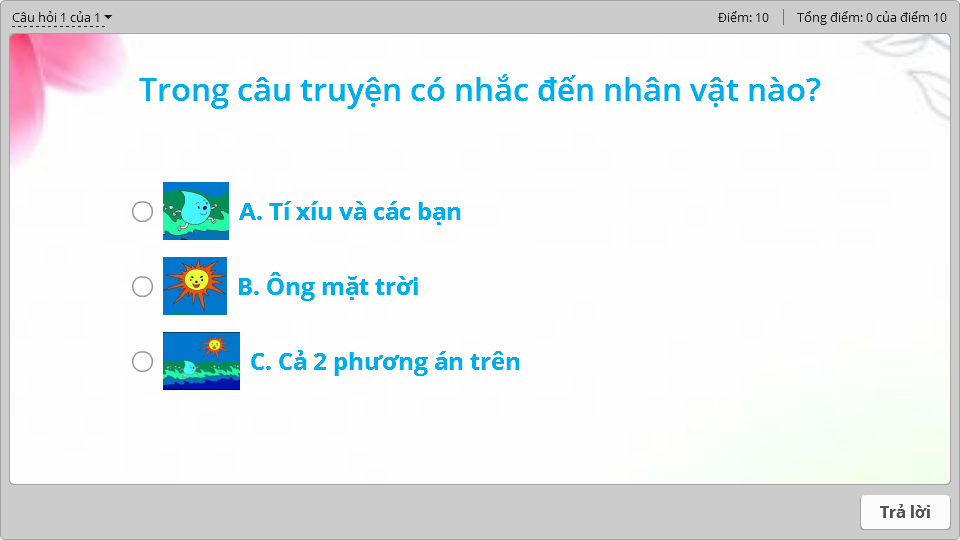 Bài tập
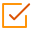 Nhấp vào nút  Quiz [/ b] để chỉnh sửa đối tượng này
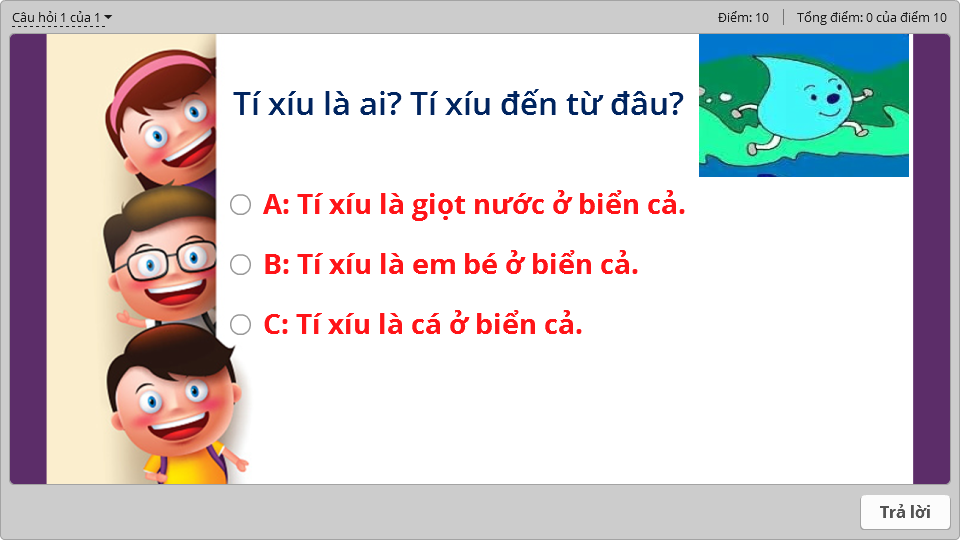 Bài tập
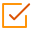 Nhấp vào nút  Quiz [/ b] để chỉnh sửa đối tượng này
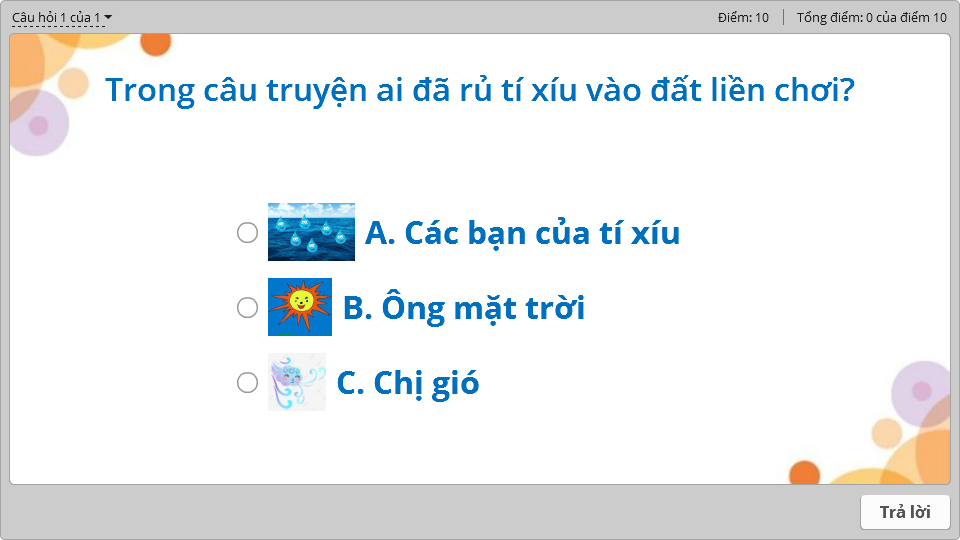 Bài tập
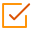 Nhấp vào nút  Quiz [/ b] để chỉnh sửa đối tượng này
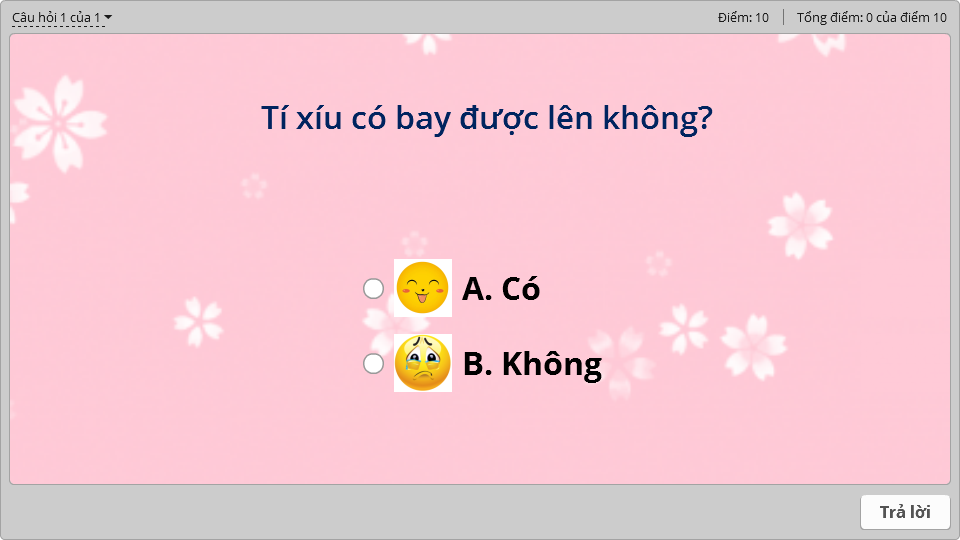 Bài tập
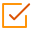 Nhấp vào nút  Quiz [/ b] để chỉnh sửa đối tượng này
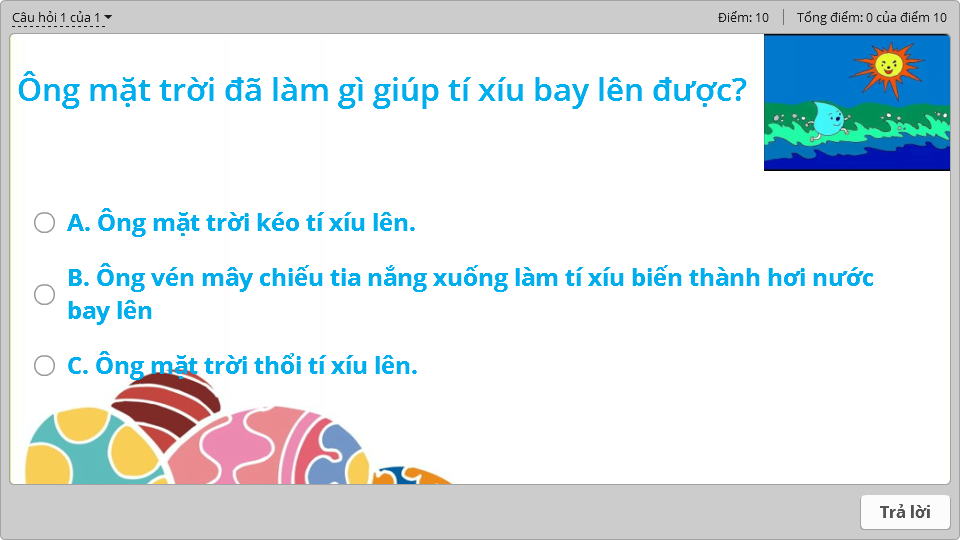 Bài tập
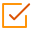 Nhấp vào nút  Quiz [/ b] để chỉnh sửa đối tượng này
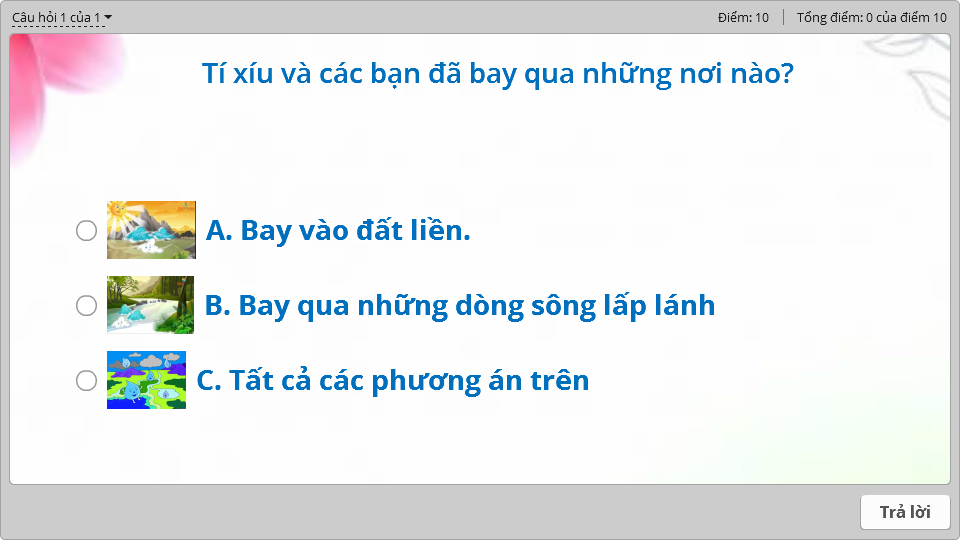 Bài tập
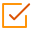 Nhấp vào nút  Quiz [/ b] để chỉnh sửa đối tượng này
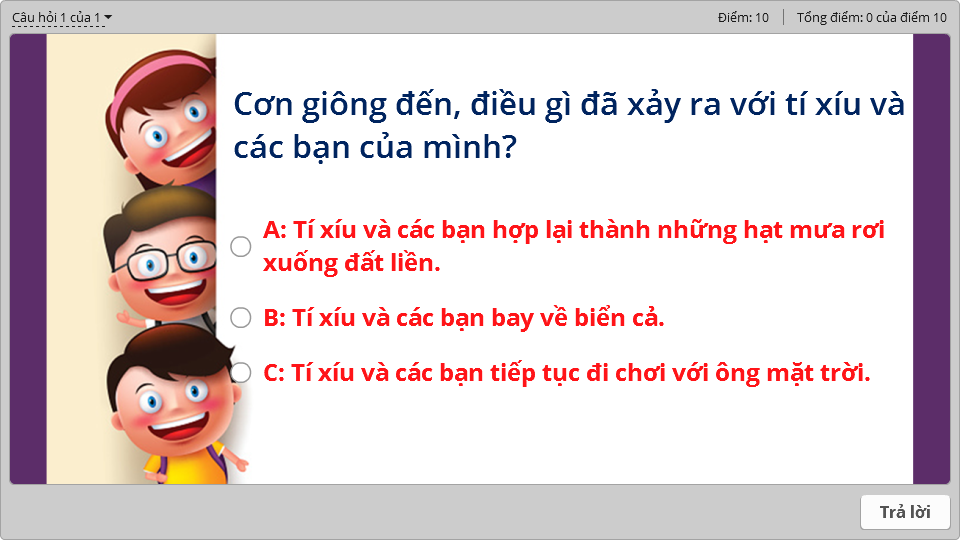 Bài tập
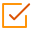 Nhấp vào nút  Quiz [/ b] để chỉnh sửa đối tượng này
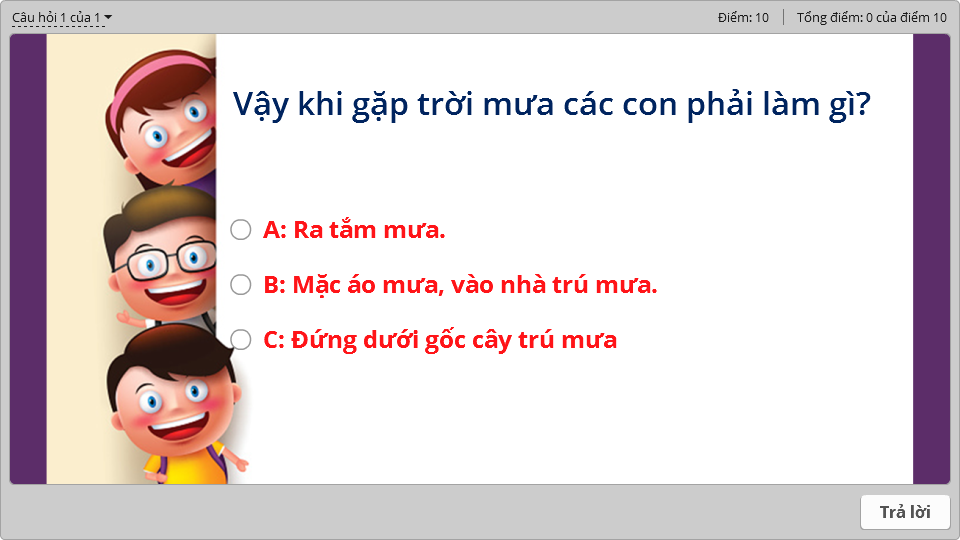 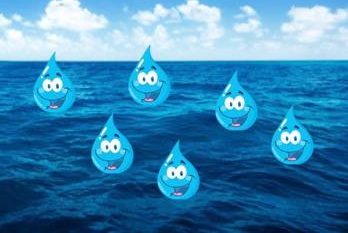 Giọt nước tí xíu.
Để hiểu rõ hơn về câu truyện chúng mình cùng xem lại bộ phim hoạt này nhé!
Cô mời các con đứng lên vận động theo nhạc bài hát: “Mùa xuân đến rồi ”
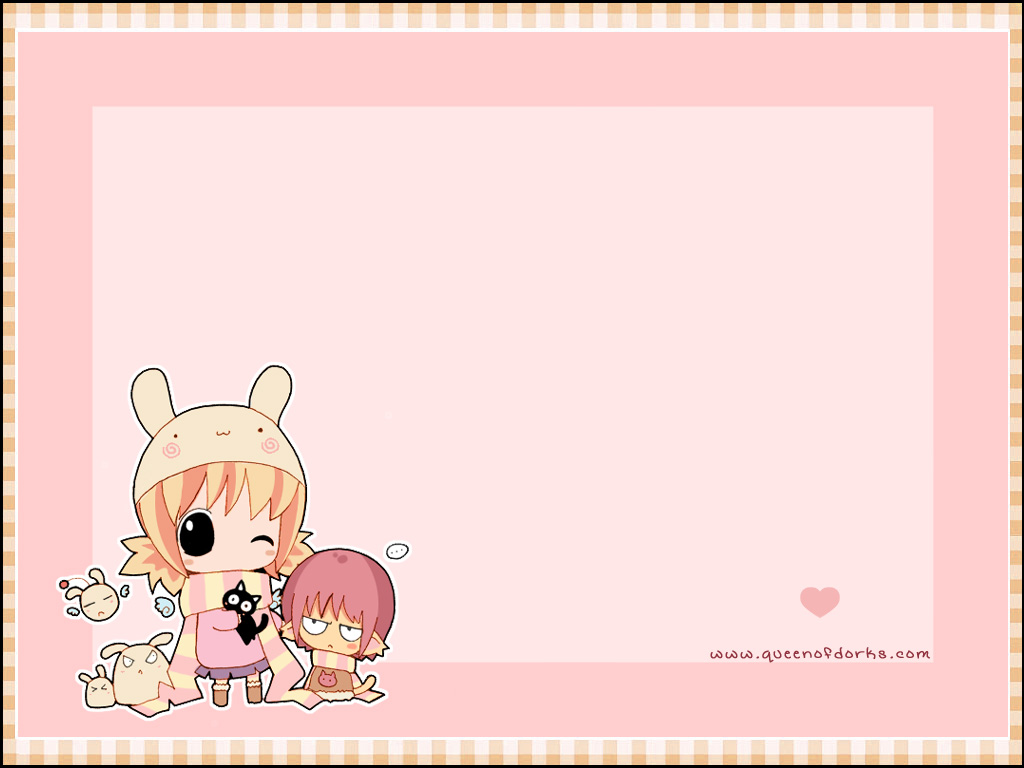 Bài học đến đây là kết thúc